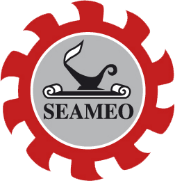 Cross Border Education
SEAMEO Centres Best Practices
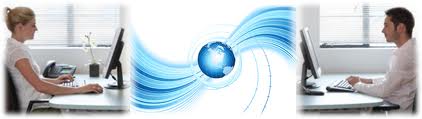 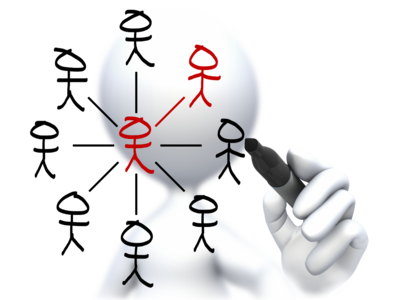 Presented at Tsukuba University
February 12, 2016
Dr. Gatot Hari Priowirjanto
SEAMEO Secretariat Director
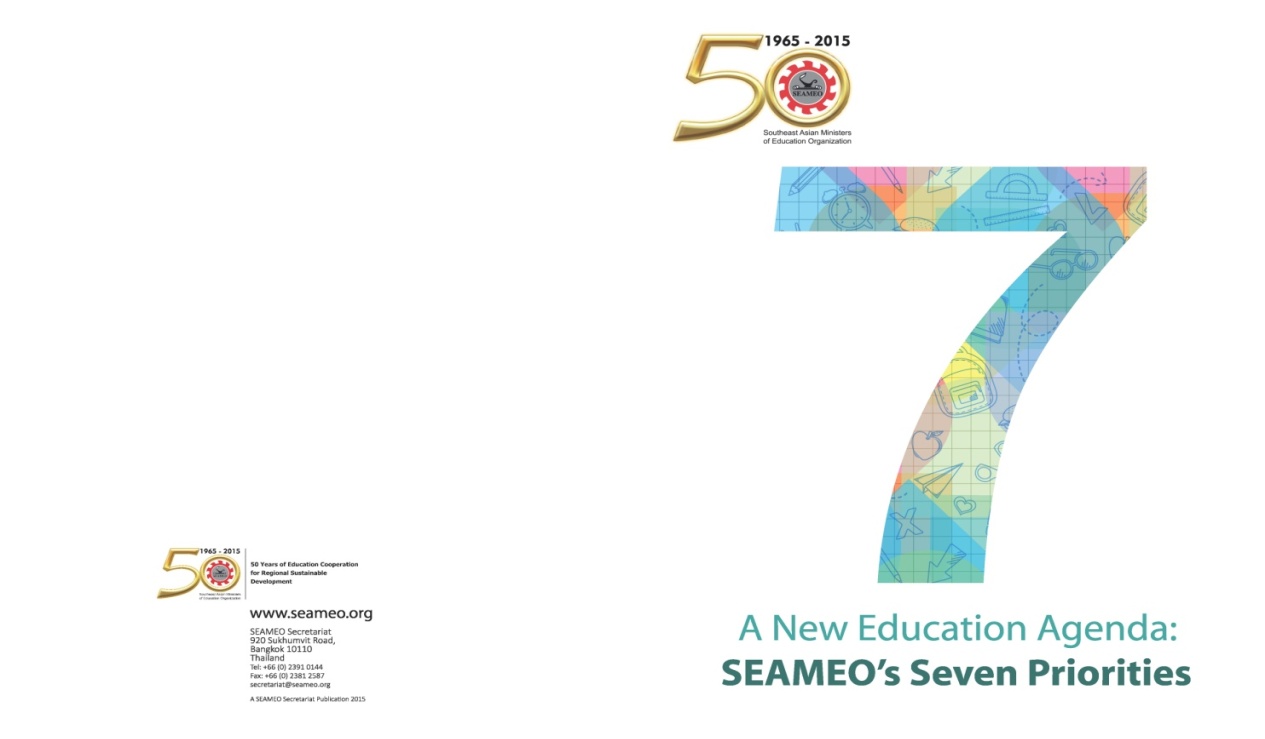 Promoting early childhood care and education  
Addressing barriers to inclusion and
Preparing schools leaders, teachers, students and local communities towards resiliency in the face of emergencies 
Promoting technical and vocational education and training  (TVET) among learners and their parents 
Reforming teacher education and make teaching profession a first choice
Harmonizing higher education and research 
Adopting a truly 21st century curriculum
"Cross-border tertiary education refers to the movement of people, programmes, providers, curricula, projects, research and services in tertiary (or higher) education across national jurisdictional borders." (OECD and World Bank (2002)).
“Cross-border education refers to the movement of people, programs, providers, knowledge, ideas, projects and services across national boundaries." (Knight, J. (2005)
Cross Border Education SEAMEO Centres Best Practices
Online Seminar
Online Test/Exercise
Teacher & Student Mobility
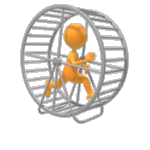 Online Training
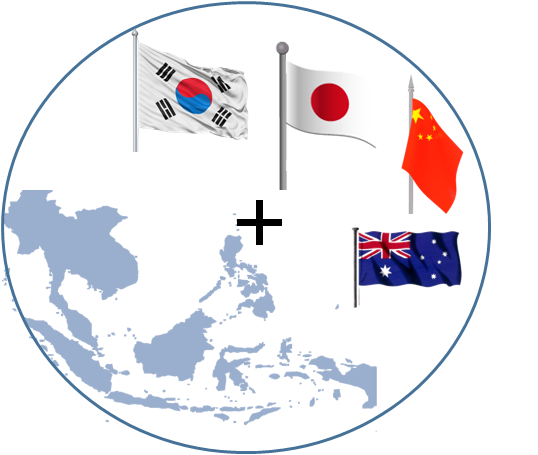 E-Collaborative Learning
Teacher Attachment program
Internship Program
Student exchange
Online Lecture
Content Mobility
Exchange of Pre-Service Teacher Education Students in SEA for Practicum
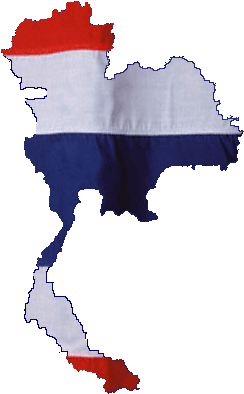 Batch 1
20 Jan-18 Feb 2016
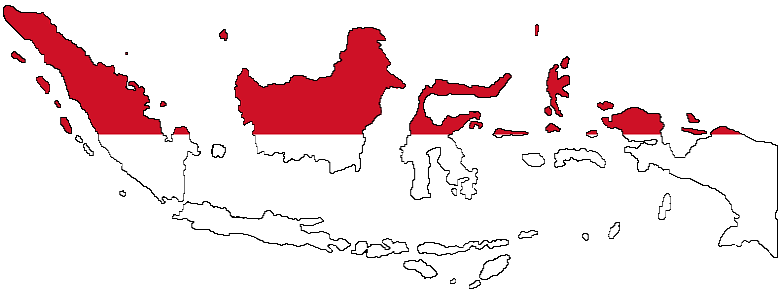 Evaluation meeting & Batch 2 preparation
26-27 February at VRU Campus
3rd week –  Teaching in classroom
4th week – Reflection and lesson learned
1st week – Class observation
2nd week – Teaching assistant
Reporting, reflection and lesson learned by student blog
http://seateacher.seameo.org
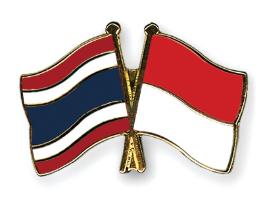 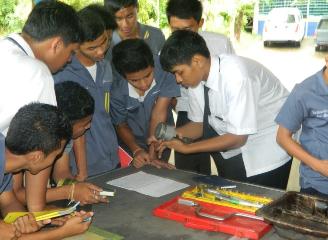 5 batches Indonesia-Thailand Vocational Partnership – more than 250 students exchanged (2010-2015)
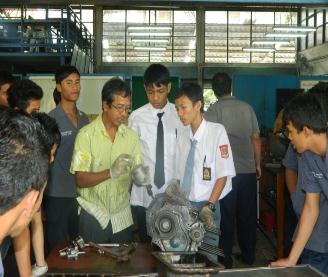 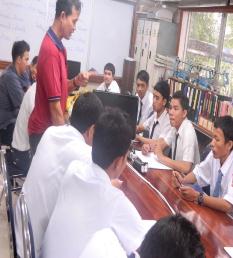 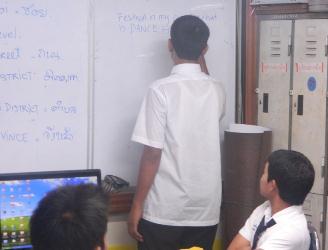 Vocational Partnership 2010-2015
23  Indonesia Vocational Institutions
27  Thailand Colleges
36  Indonesia Vocational Institutions
38 Thailand Colleges
19  Indonesia Vocational Institutions
31 Thailand Colleges
27 Indonesia Vocational Institutions
35  Thailand Colleges
20 Indonesia Vocational Institutions
19 Thailand Colleges
Activities 2010-2015
Teacher and Student Camp
Sit in classroom
Mobile Learning/Digital Class
Cross Country On Job Training
Teacher and Student Camp
Short term sit in classroom
Collaborative e-learning
Teacher and Student Camp
Short term sit in classroom
English Cyber Class
Teacher and Student Camp
Short term sit in classroom
Collaborative e-learning
Teacher and Student Camp
SEA-TVET Consortium
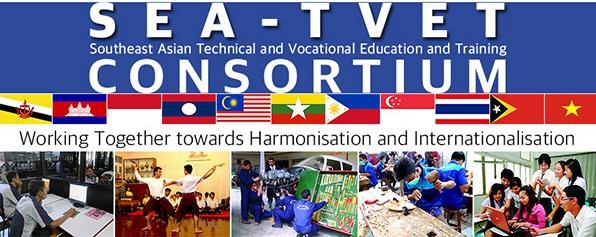 TVET Institutions, 
   Policy Makers 
   Private and Industrial Sector
Development Agencies in the region  and beyond
Student exchange (cultural mutual understanding)
Sit-in classroom program
Internship exchange in industry
Teacher exchange
http://seatvet.seameo.org
SEA-Language Program
In cooperation with Centre for Development and 
Strategy of Language Diplomacy, Language Board
Ministry of Education and Culture, Indonesia
provides an opportunity for Indonesian teachers to teach the Indonesian language for foreigner particularly for teachers and students in the college, as well as to integrate ICT into teaching and learning activities.
Teacher requirements:
Advanced skills in teaching Indonesia Language for Foreigner
Advanced skills in English for communication
Advanced skills in IT (SEA Digital Class Competencies):
Edmodo as Social Learning Network platform
Developing Digital Book
Optimizing communication tools for coordinating and developing cooperation (Watsapp, Line, Webex, Facebook)
Online Seminar, Meeting and Lecture
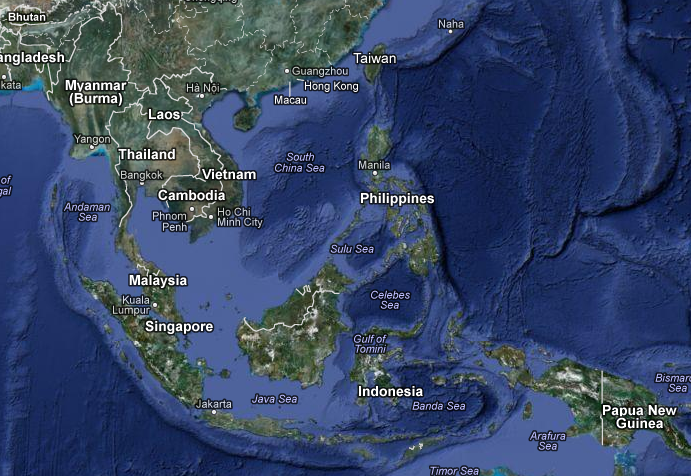 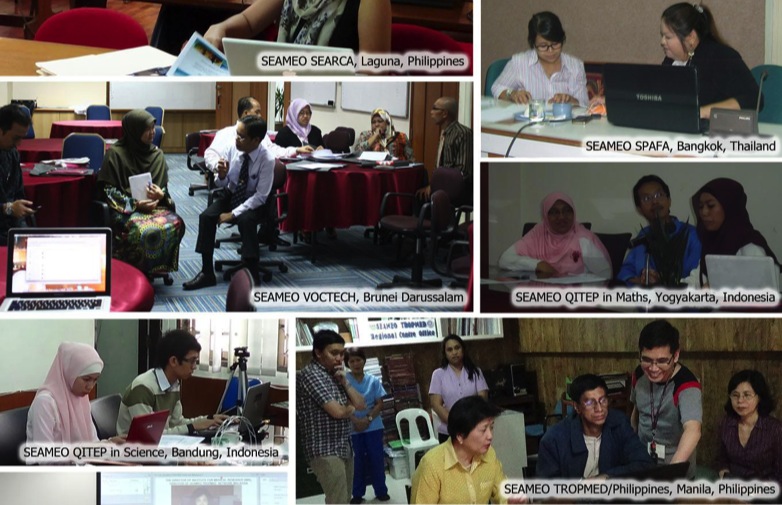 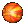 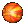 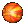 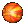 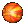 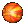 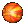 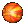 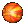 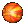 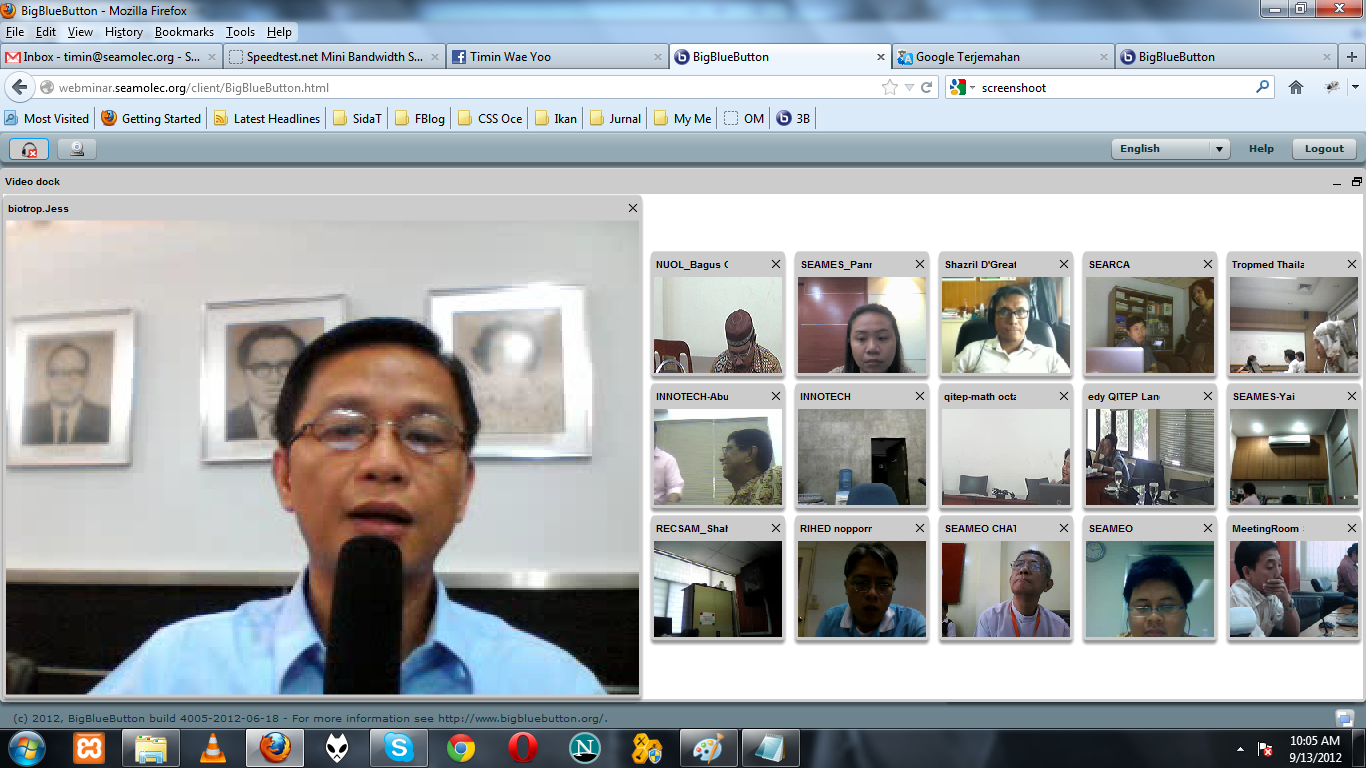 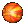 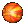 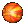 Collaboration 21 SEAMEO Centres
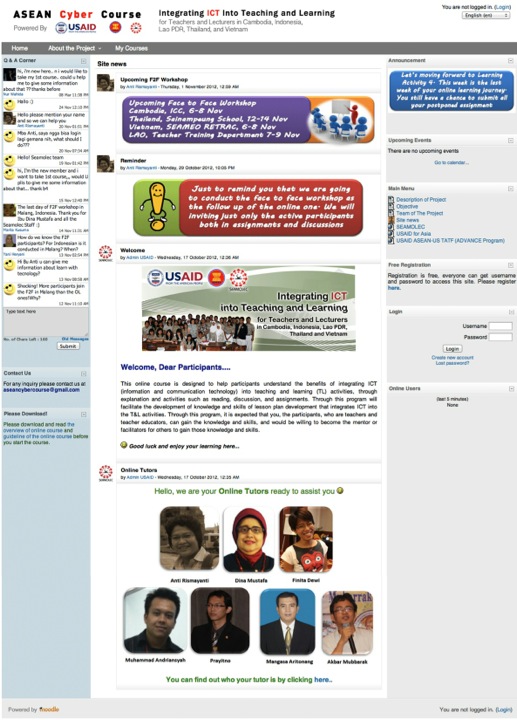 Go Massive Open Online Course

On line training and education, information, leisure, communication, collaboration, find resources, etc
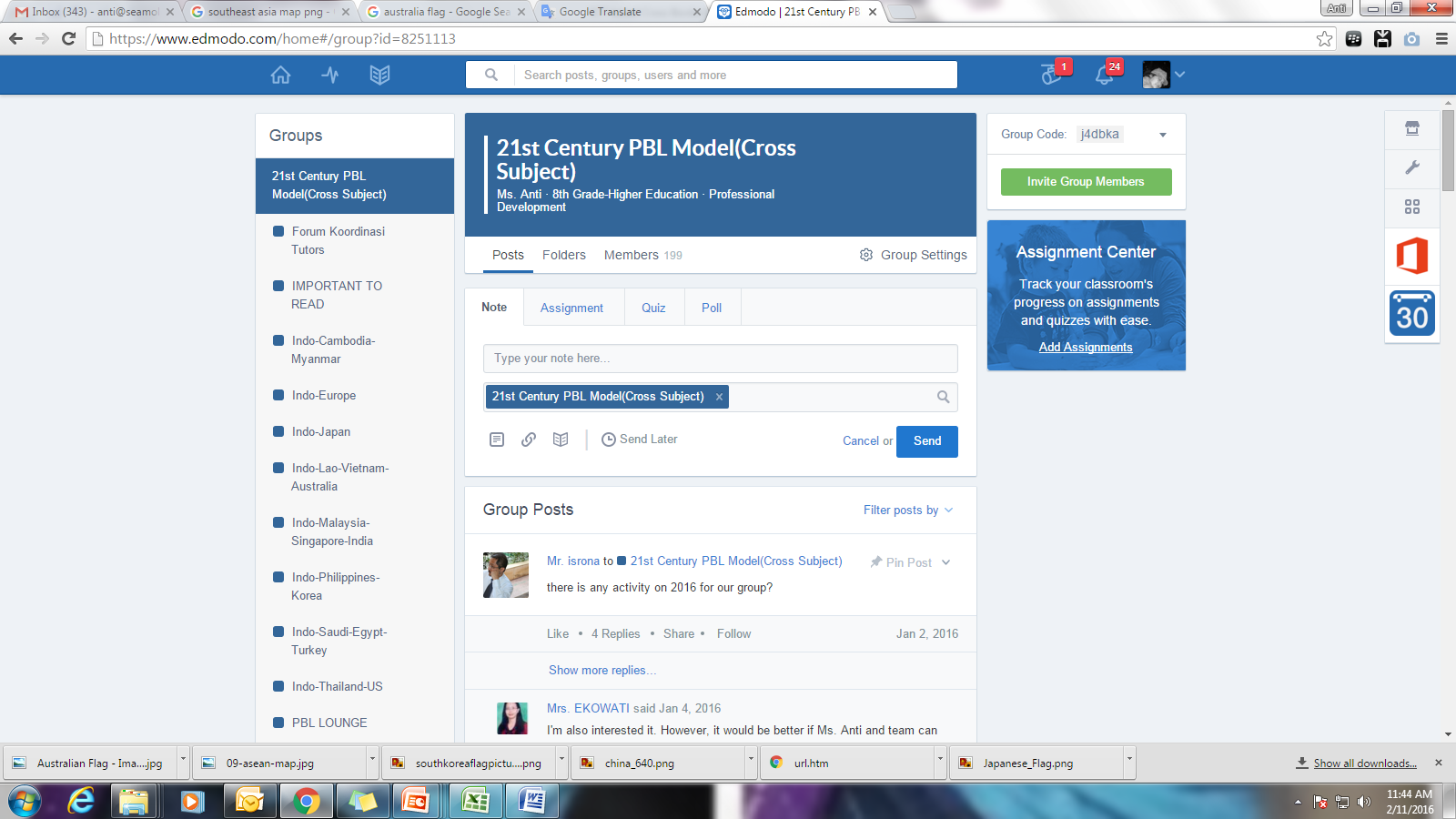 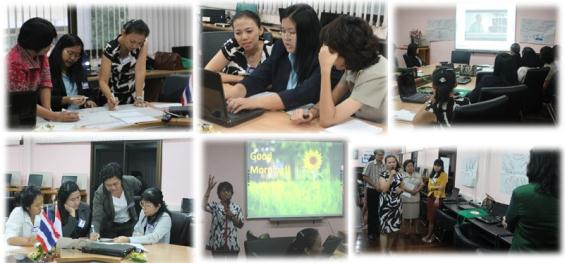 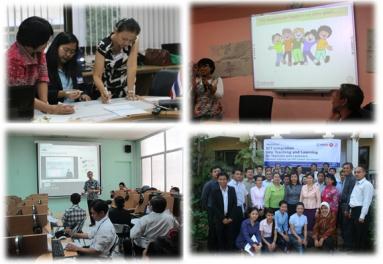 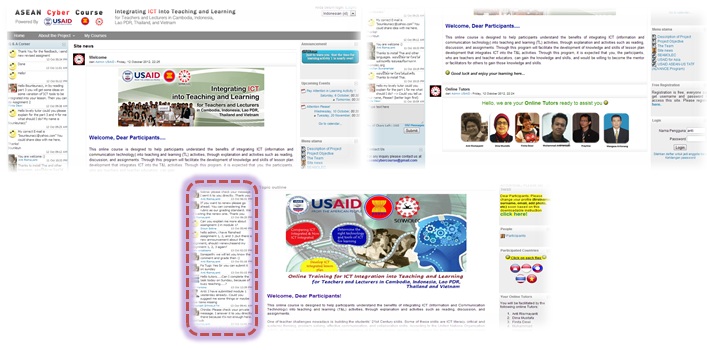 Online & F2F Activities
Vocational Online Test
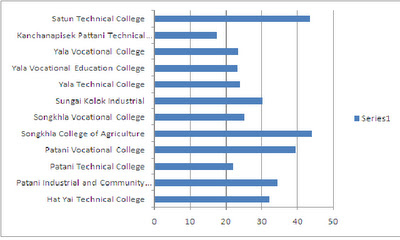 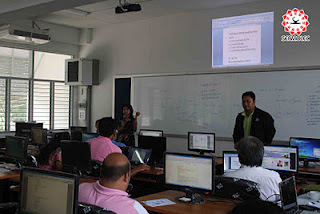 Basic Computer
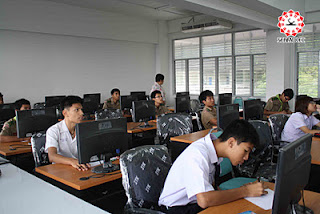 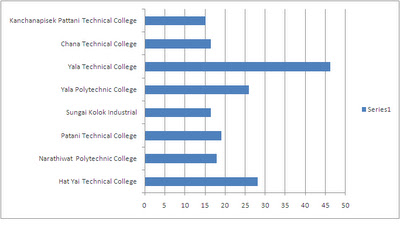 SMK 2 Depok, Jogyakarta, Indonesia
VS
Hatyai Technical College, Thailand
Direct Current Circuit
http://thailandseacyberclass.blogspot.com/
Science & Math Online Test
35 Primary Schools
15 Lower Secondary Schools
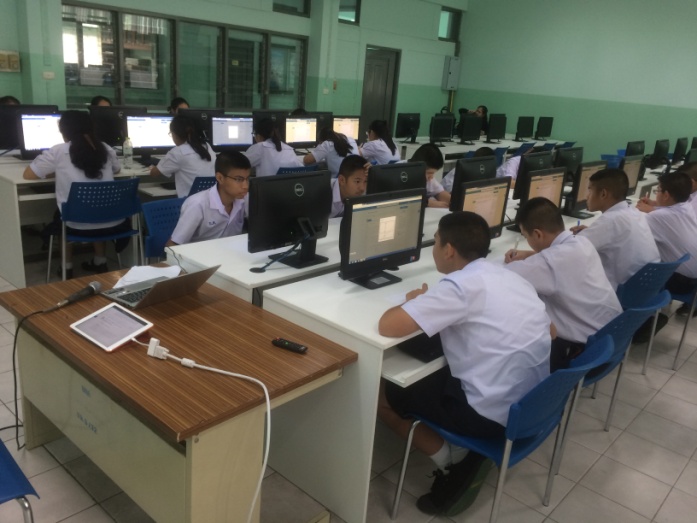 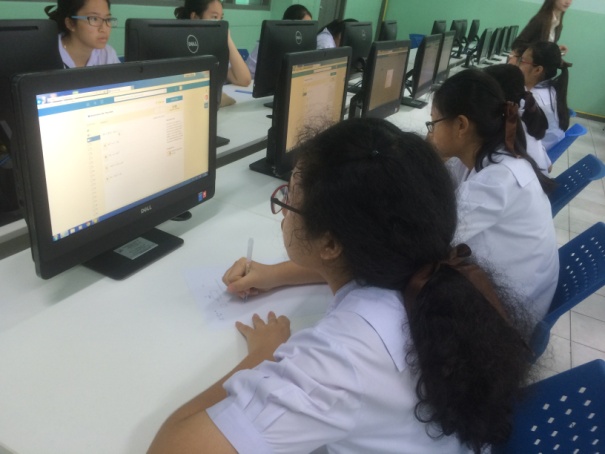 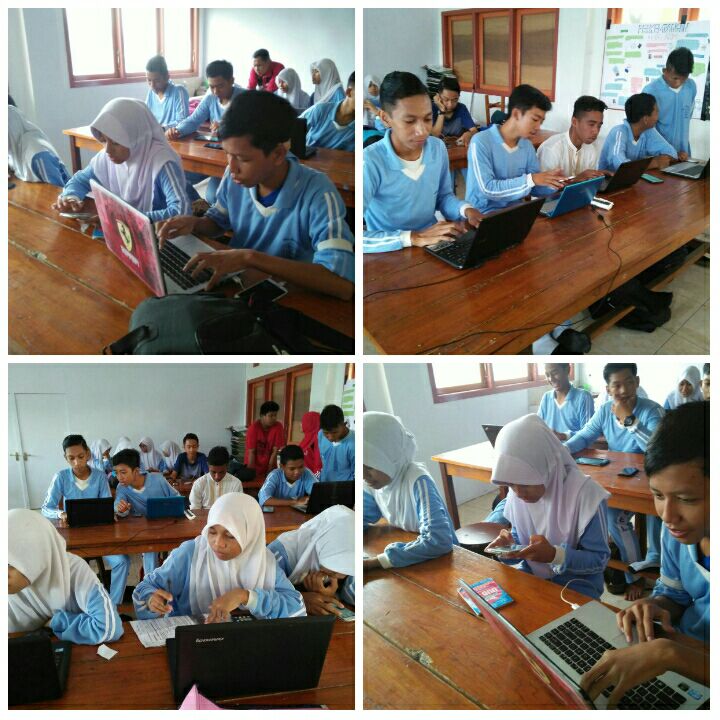 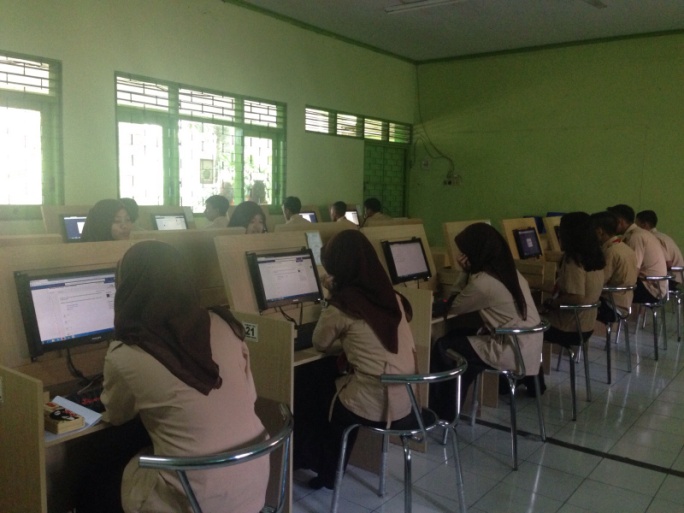 >70
Brunei, Cambodia, Indonesia, Lao PDR, Malaysia, Myanmar, Philipines, Thailand, Timor Leste, Vietnam
50-70
<50
Online Test Collaboration between Indonesian and Vietnamese Primary School
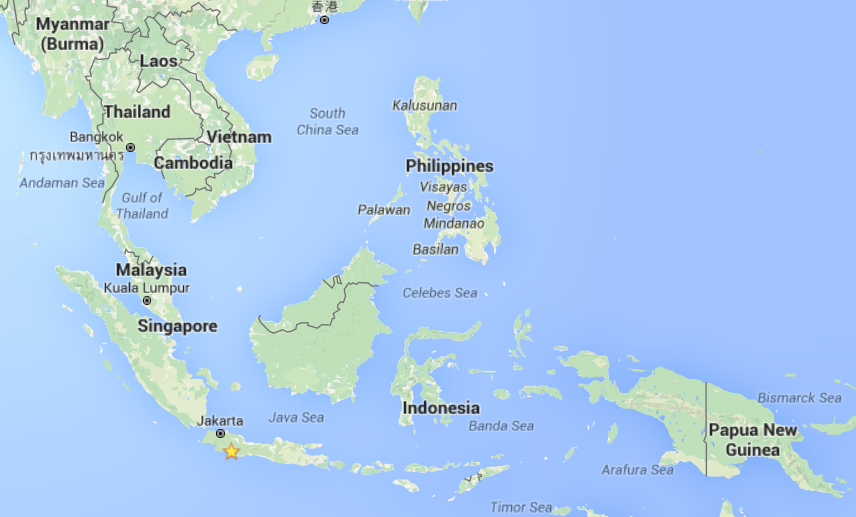 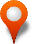 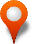 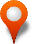 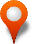 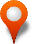 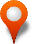 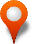 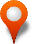 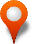 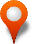 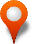 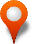 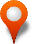 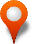 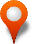 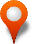 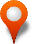 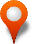 Implementation Online Test Collaboration between Indonesian and Vietnamese Primary School
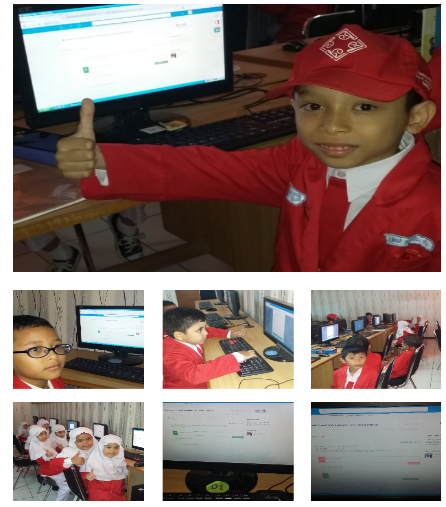 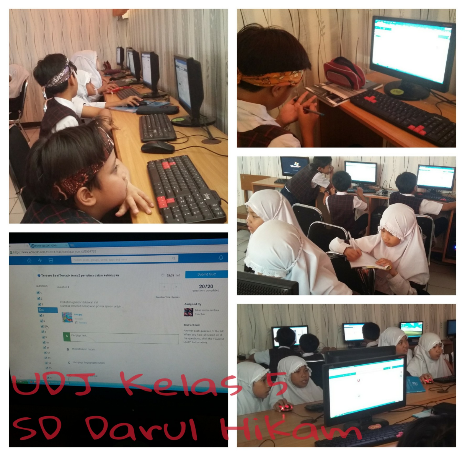 Data of Indonesian School doing Online Test on Edmodo Period of Feb 2016 with Doan Thi Diem School Hanoi
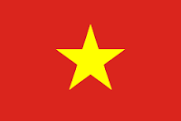 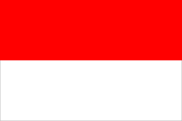 Online Distance Education for Indonesian Students out of Belgrade
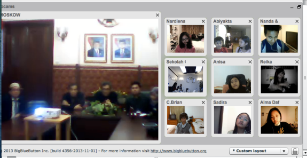 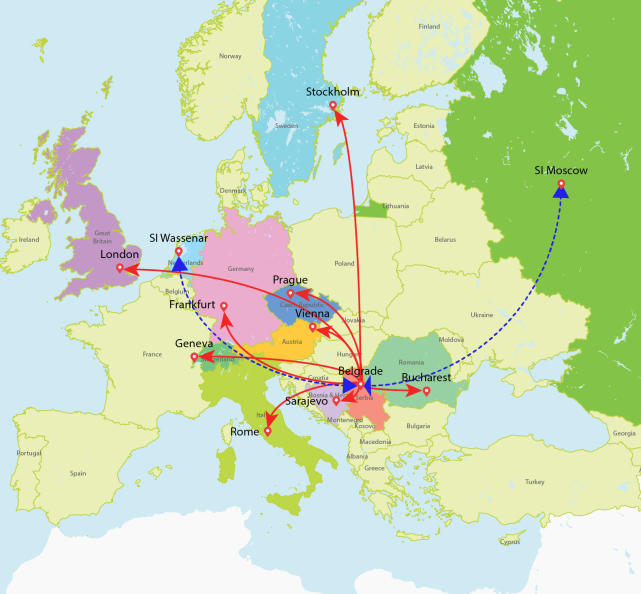 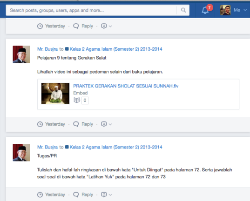 Online Lecturing
Video Lecturing
Web-based learning activities
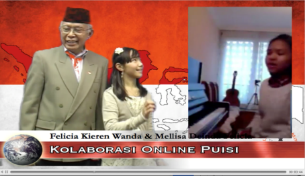 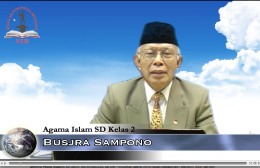 Indonesia-Australia Mobility
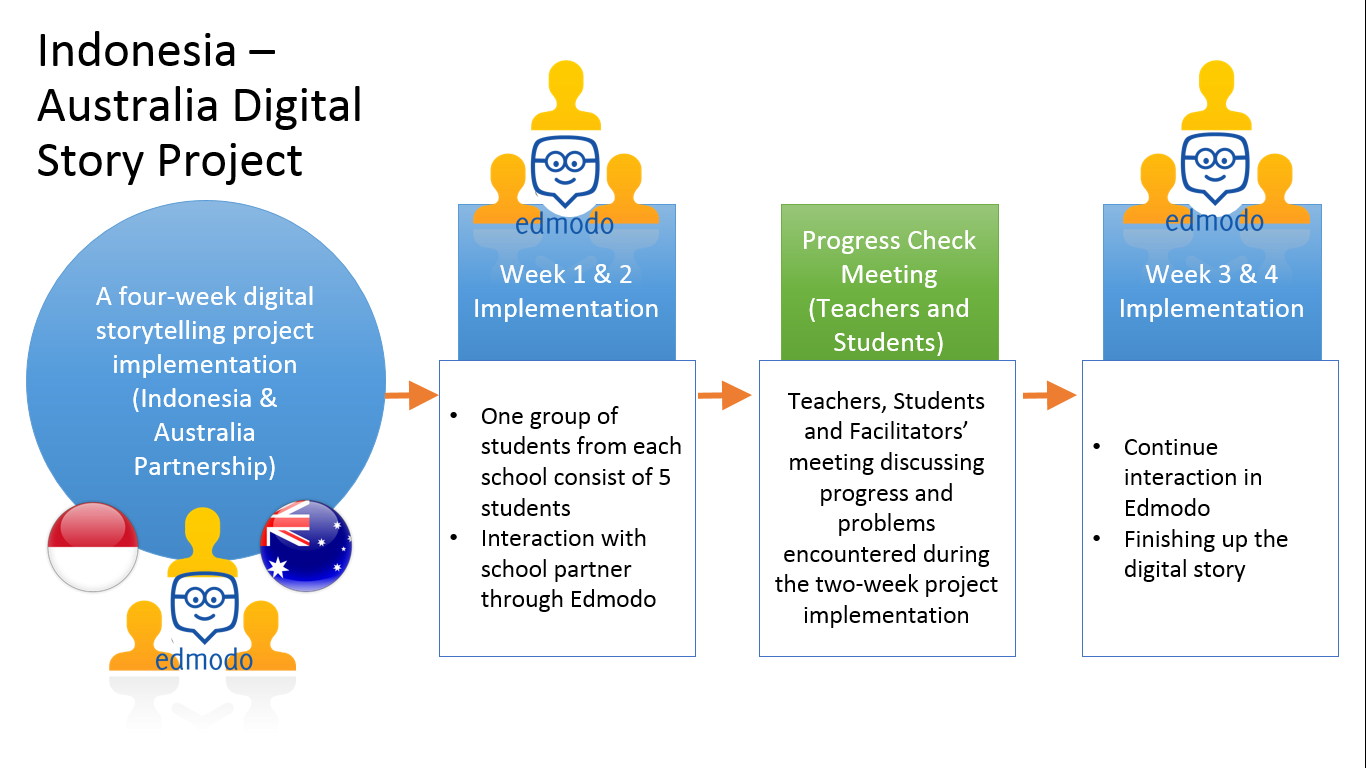 Screenshot from edmodo & webex Indo-Aus interaction
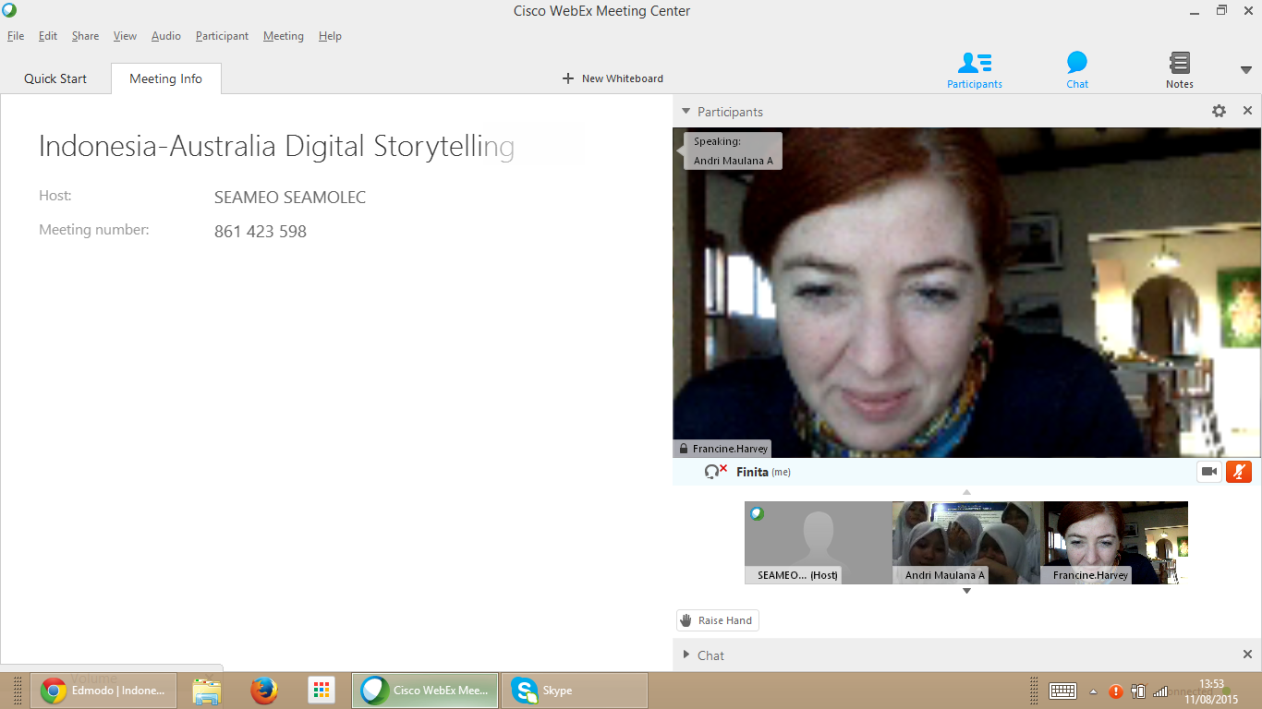 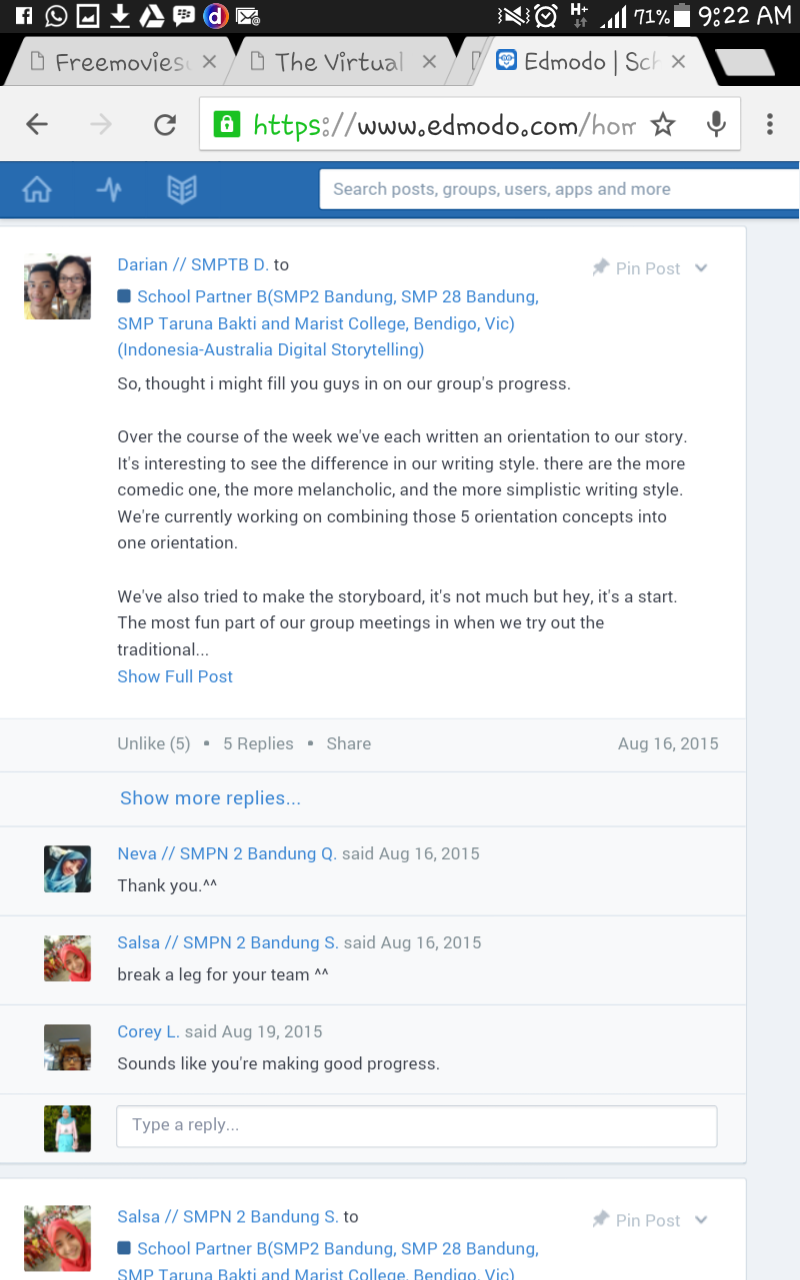 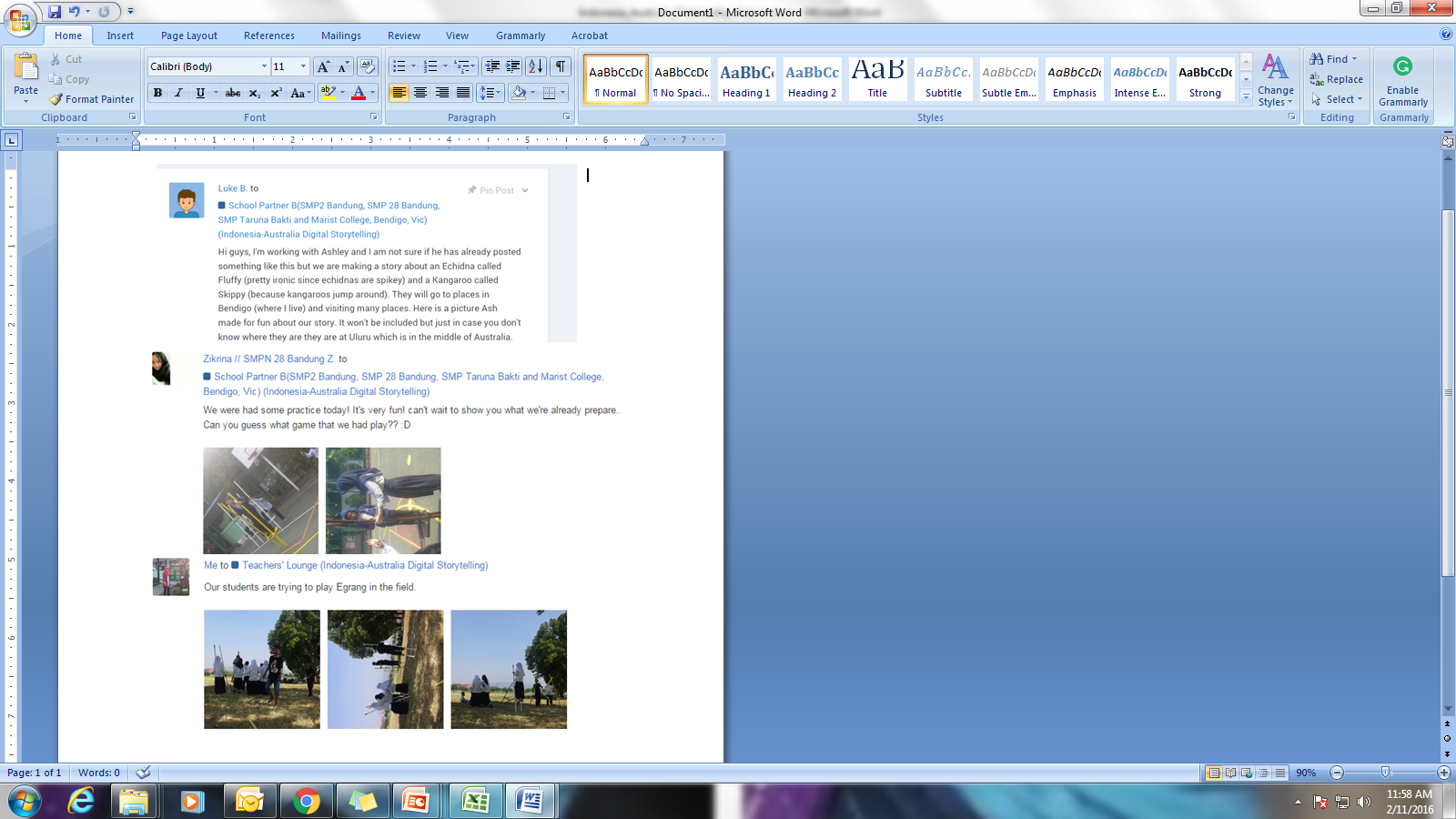 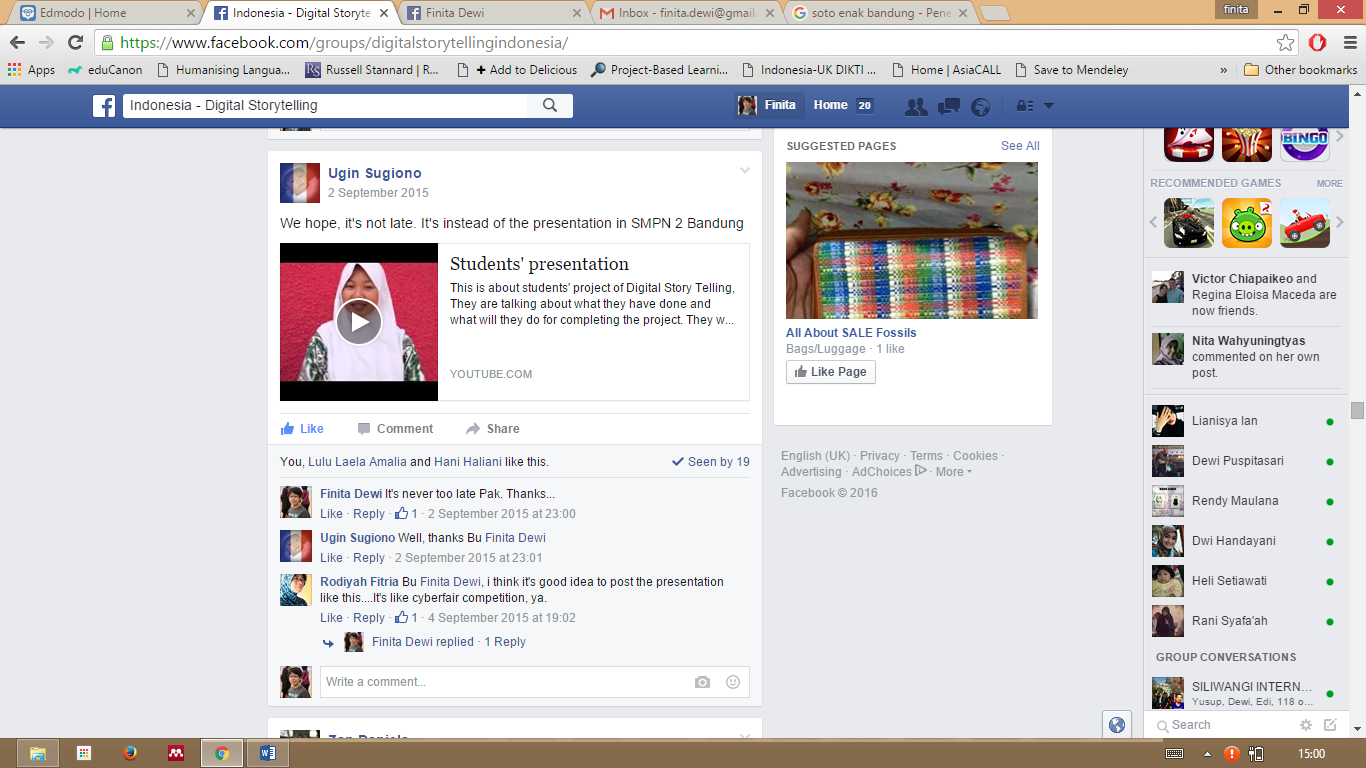 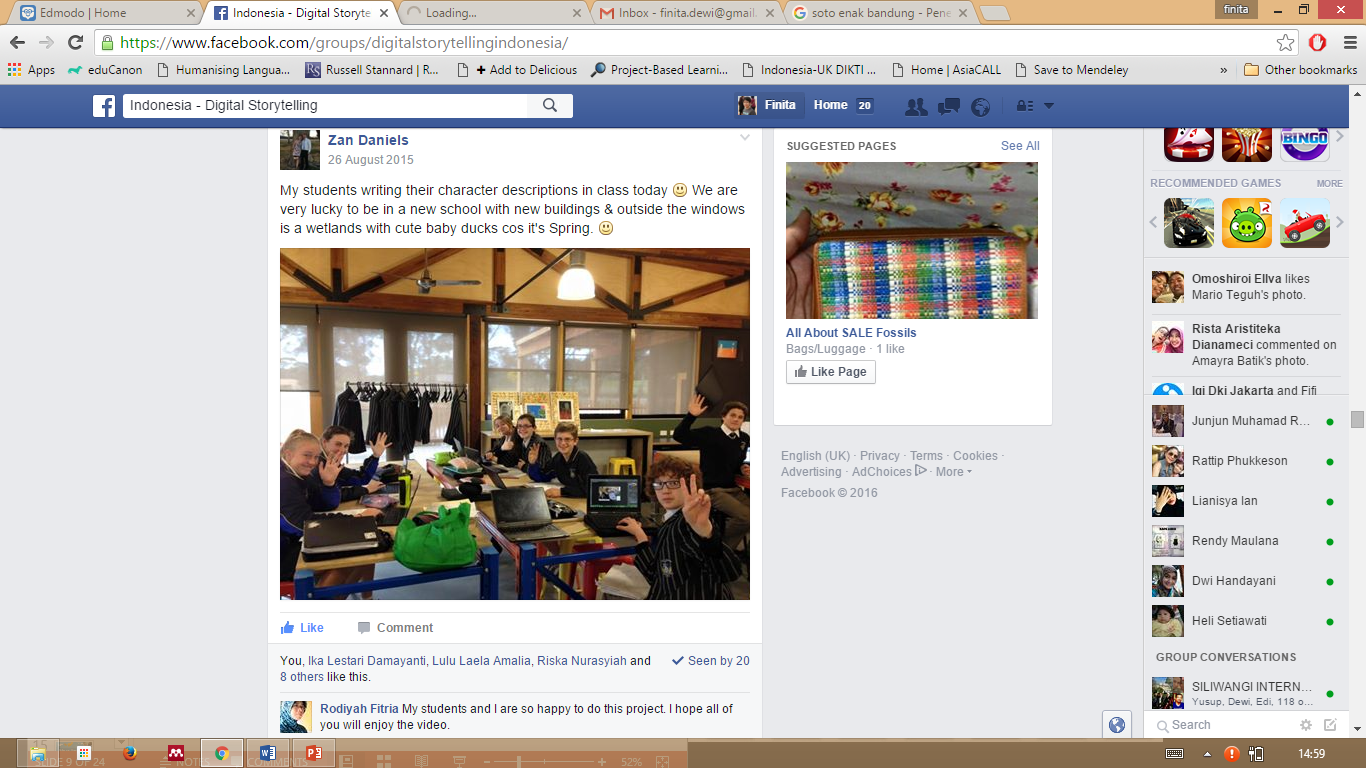 Upcoming Program: eTwinning Class
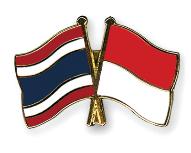 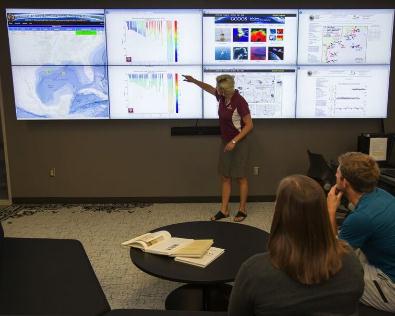 Among provinces
Among countries
- Video wall technology
- Collaborate on the internet
- Fostering human contact and cultural links
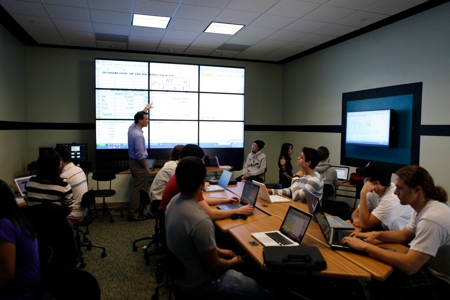 Benefit:
Capacity building
Identification of best practice
Added value, increased quality & effectiveness of school activities
Broadening of horizons
Relationship building
Networking
Mobility teachers and learners
Near future dream……
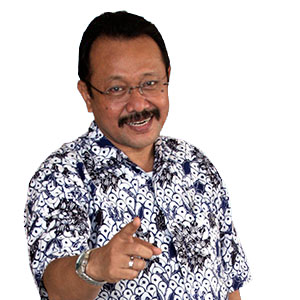 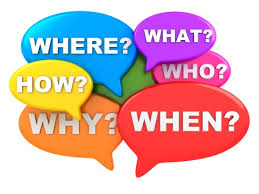 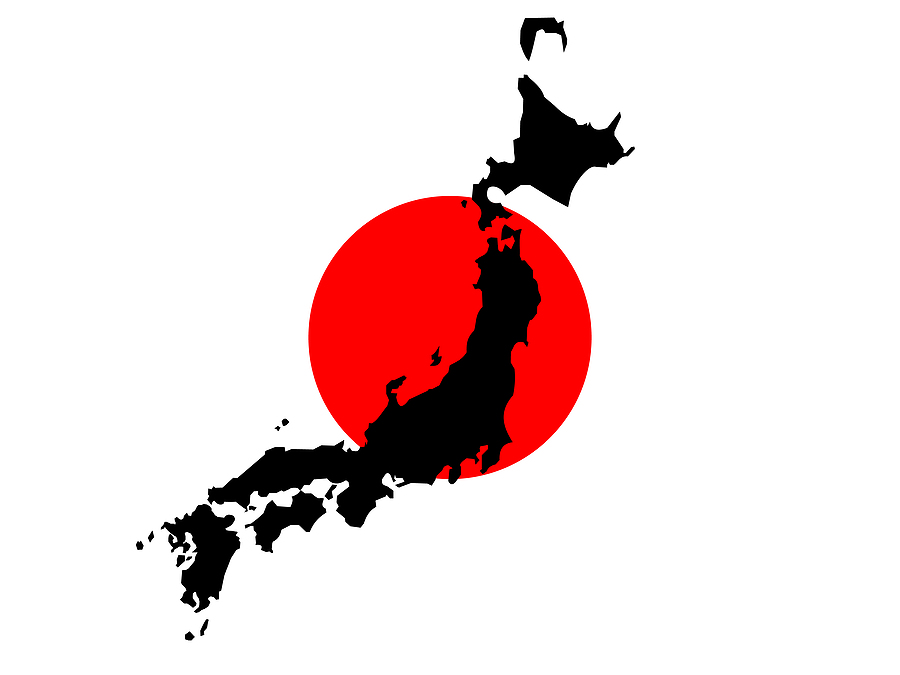 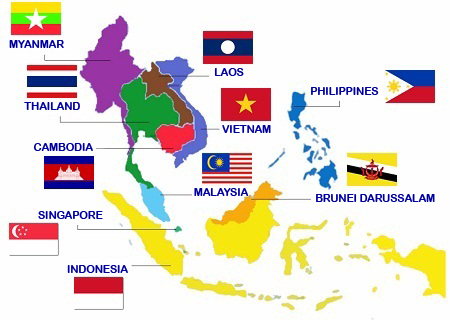 Thank You…….Any question???
gatot@seameo.org